Szczęście w pracy w 5 tygodni?
Karta pracy
Tydzień 3

DOBRA ATMOSFERA W PRACY
Tydzień 3: Dobra atmosfera w pracy
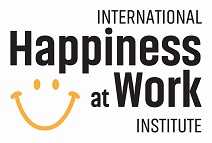 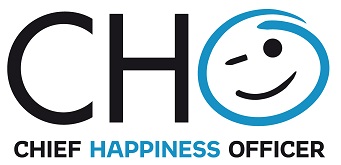 Tydzień 3: Dobra atmosfera w pracy
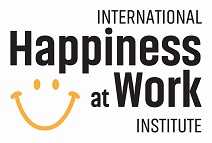 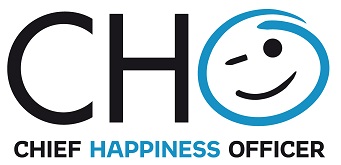